Развитие социально-личностных навыков у детей старшего дошкольного возраста по средствам игры
Подготовила воспитатель
 подготовительной группы
Маркелова Екатерина Оганесовна
МАДОУ « Детский сад 65» 
Казань
АктуальностьНедостаточно развитые навыки игровой деятельности, являются причиной низкой социализации ребенка в обществе. Дошкольный возраст является уникальным и решающим периодом развития ребёнка, когда возникают основы личности, складывается воля и произвольное поведение, активно развивается воображение, творчество, общая инициативность. Однако все эти важнейшие качества формируются не в учебных занятиях, а в ведущей и главной деятельности дошкольника - в игре. Не случайно педагоги давно отметили, что, каков ребенок в игре, таким в значительной степени он будет и в жизни.Именно поэтому важным является социально-личностное развитие дошкольников через развитие игровых действий и умений.
Цель проекта. – создание в детском саду условий, способствующих позитивной социализации дошкольников.
Задачи проекта:1.развивать социальную активность детей, игровые навыки;2.учить детей преодолевать негативные эмоции, выражать положительные эмоции, свои чувства;3.формировать культуру общениявоспитывать у детей доверительное отношение к окружающим, чувство ответственности за другого;4.разработать систему игр и упражнений по социально-личностному развитию детей;
Этапы работы:подготовительный                 Основной                       Заключительный
•	Наблюдение
•	Мониторинг развития
 социально-личностных качеств
•	Родительское собрание 
« Социально-личностное развитие 
детей старшего дошкольного возраста»
•	Использование игр в разных видах деятельности;
•	Подготовка и проведение консультаций для родителей по вопросам организации и руководства детской игры
•	Повторная диагностика социальных навыков у детей;
•	Определение полученных показателей и результатов проекта;
Давайте говорить друг другу комплименты
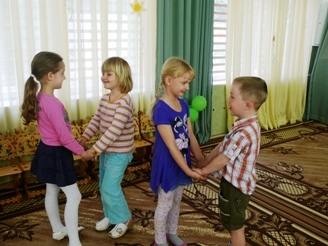 Настольные, дидактические игры
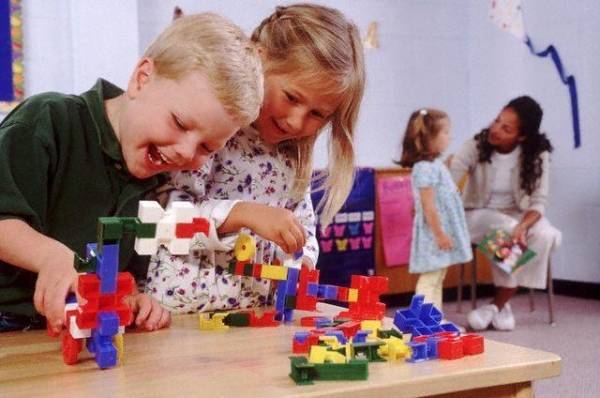 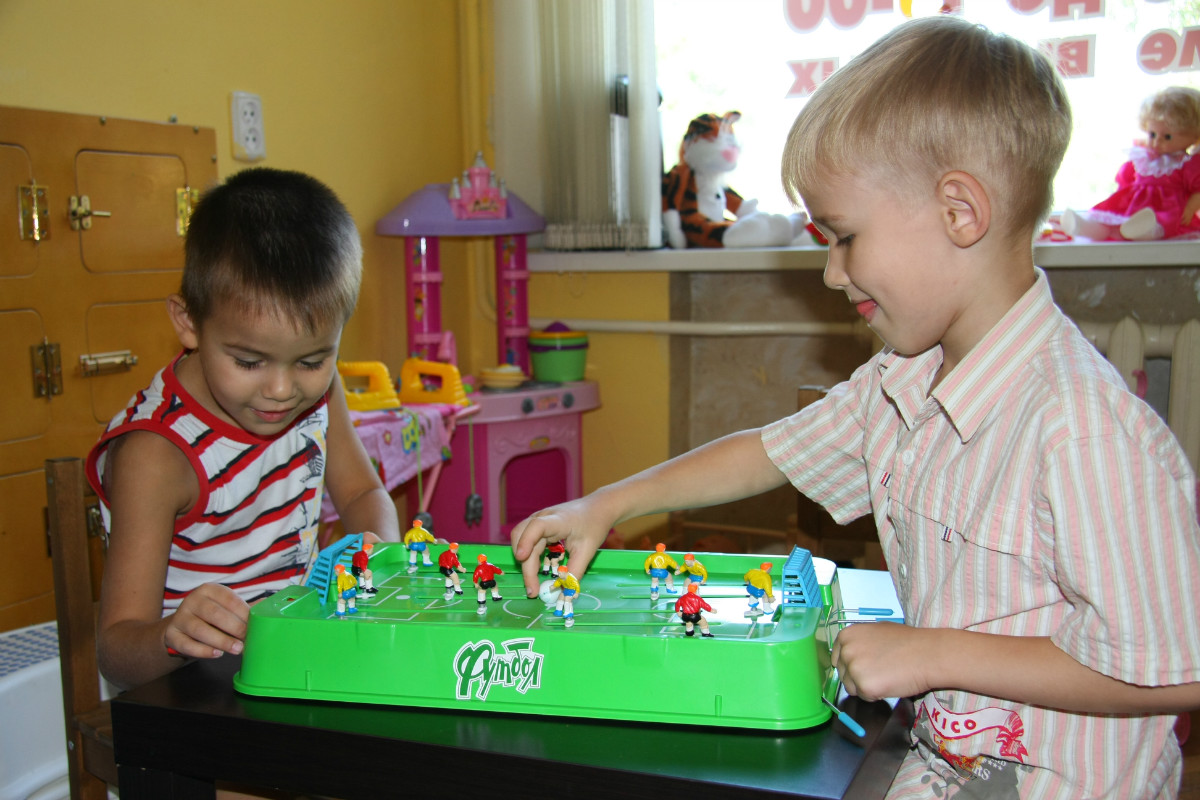 Подвижные игры
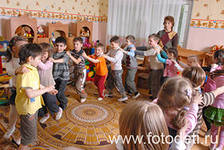 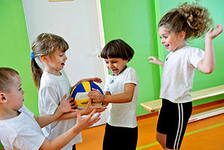 Сюжетно-ролевые игры
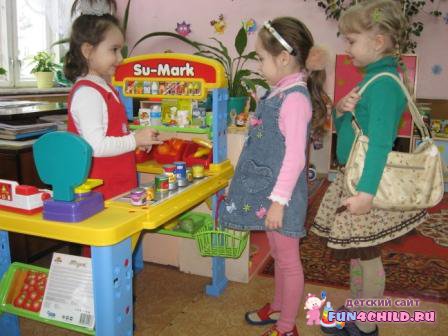 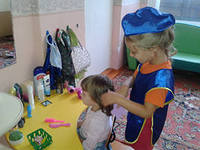 Сравнительный анализ полученных данных
I-	Игровые умения
II-	Коммуникативные навыки
III-	Нравственные нормы и правила
Показатели по достижению целей проекта- сформированность игровых навыков в соответствии с возрастом детей,- осознанность, системность знаний; свободное владение материалом педагогами,- устойчивость интересов и потребностей детей, адекватность эмоциональных проявлений;- стабильность поведенческих реакций, степень самостоятельности в выборе действий.
Спасибо за внимание
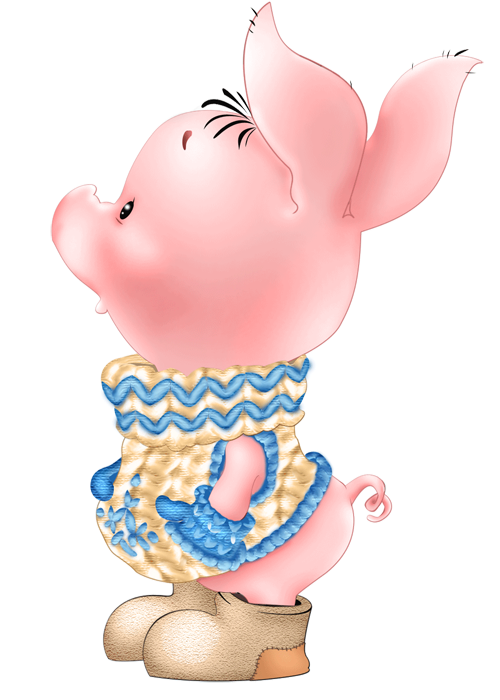